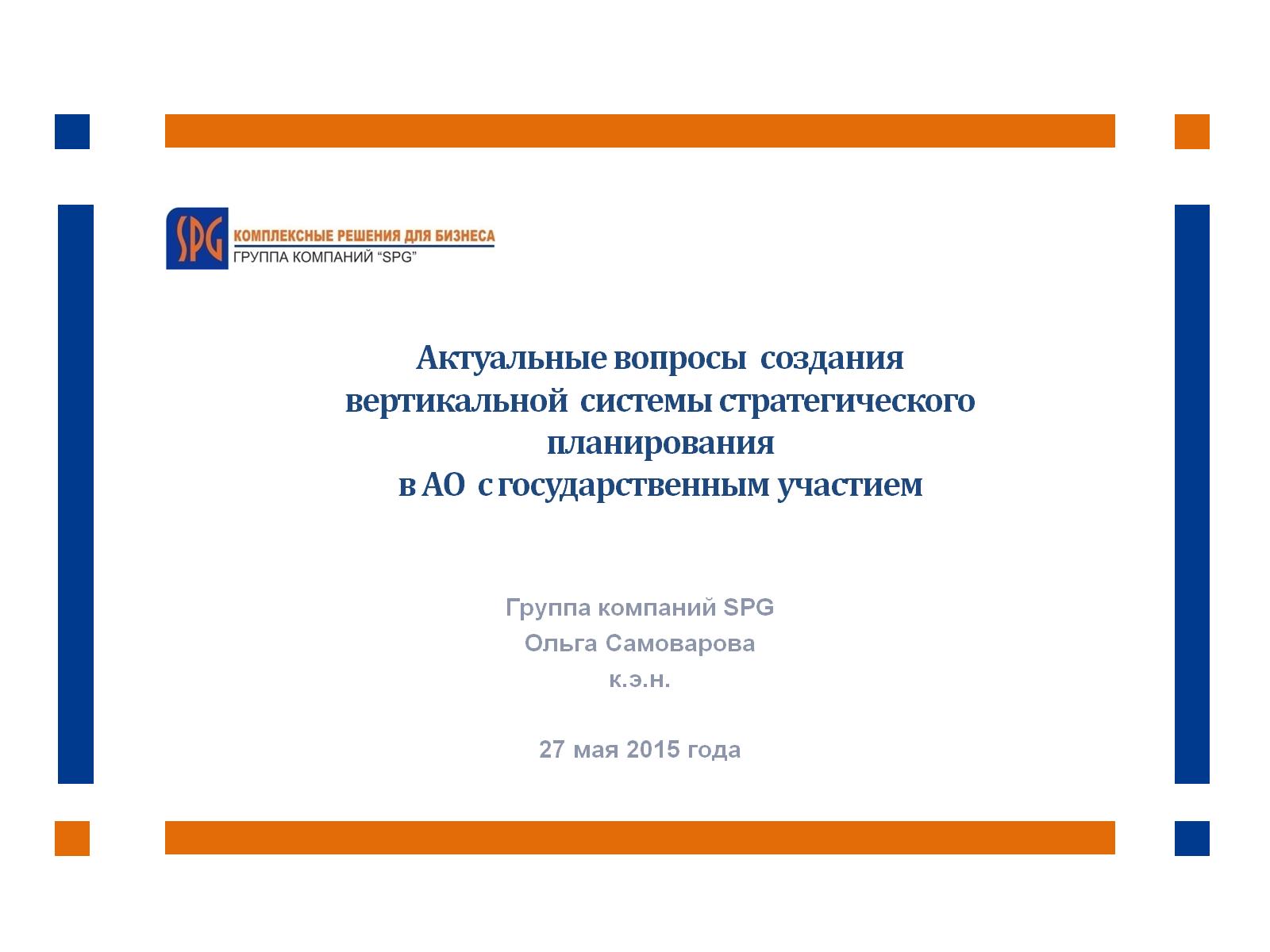 Актуальные вопросы  создания вертикальной  системы стратегического планированияв АО  с государственным участием
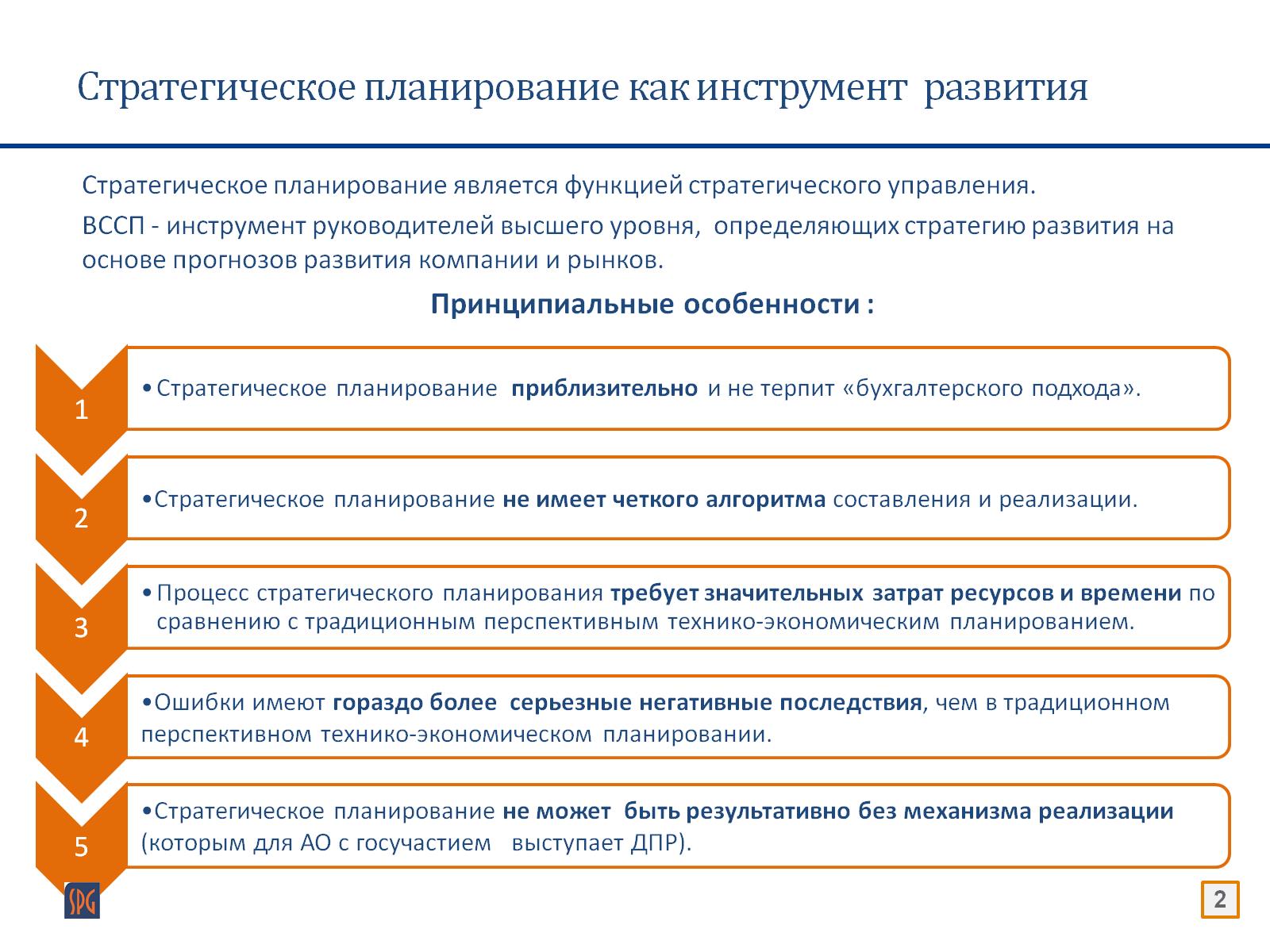 Стратегическое планирование как инструмент  развития
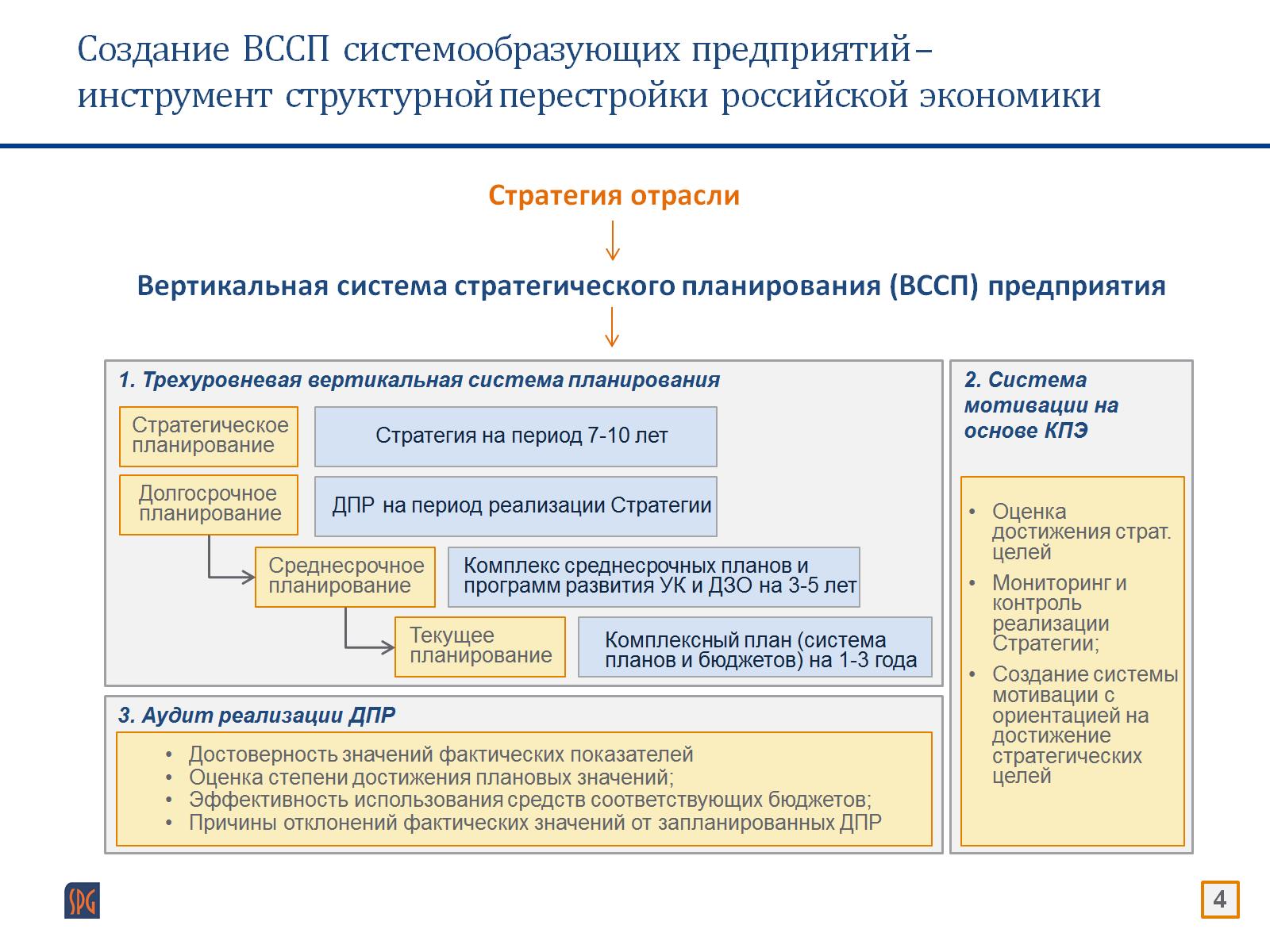 Создание  ВССП  системообразующих  предприятий – инструмент  структурной перестройки  российской  экономики
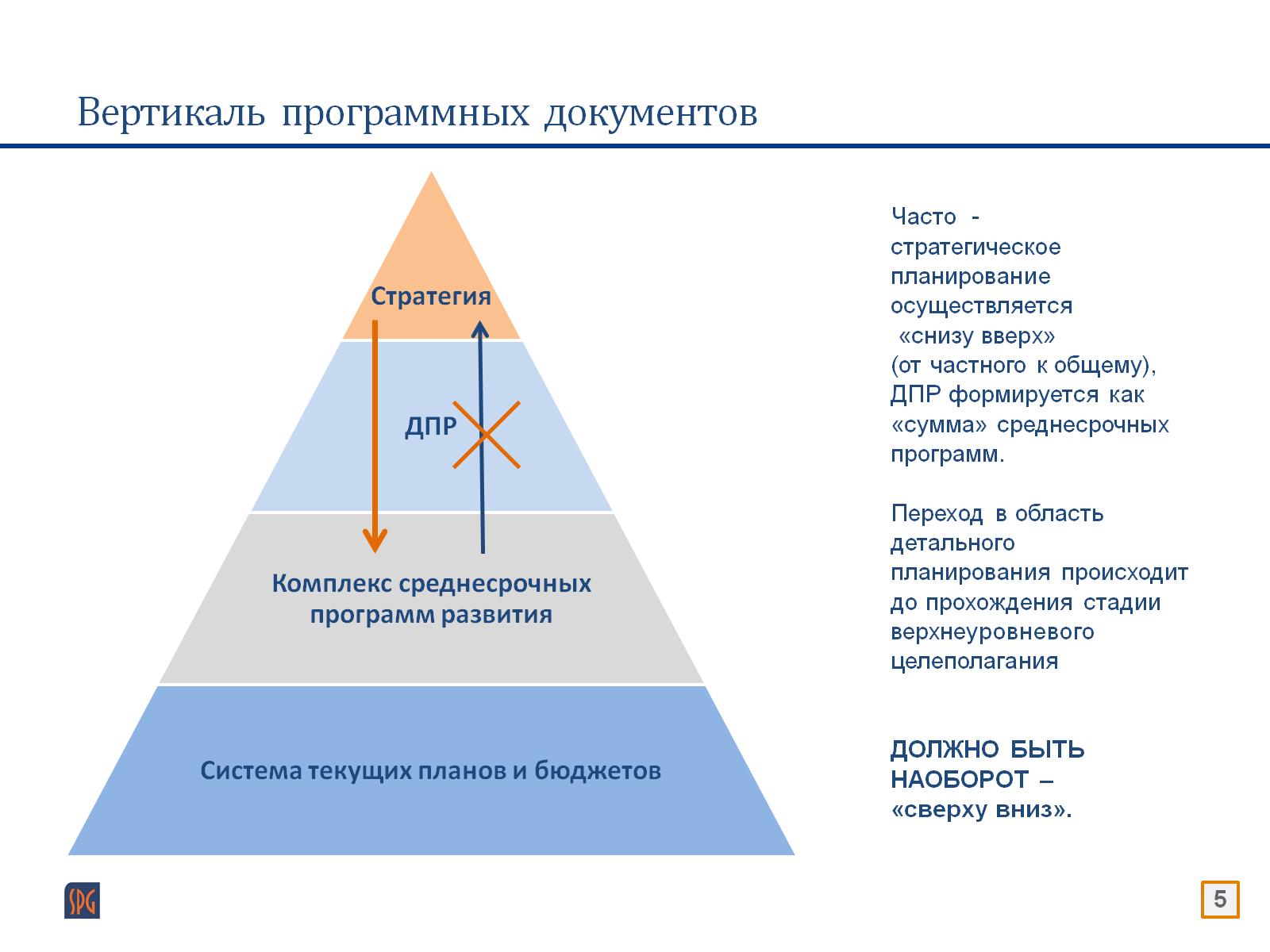 Вертикаль  программных  документов
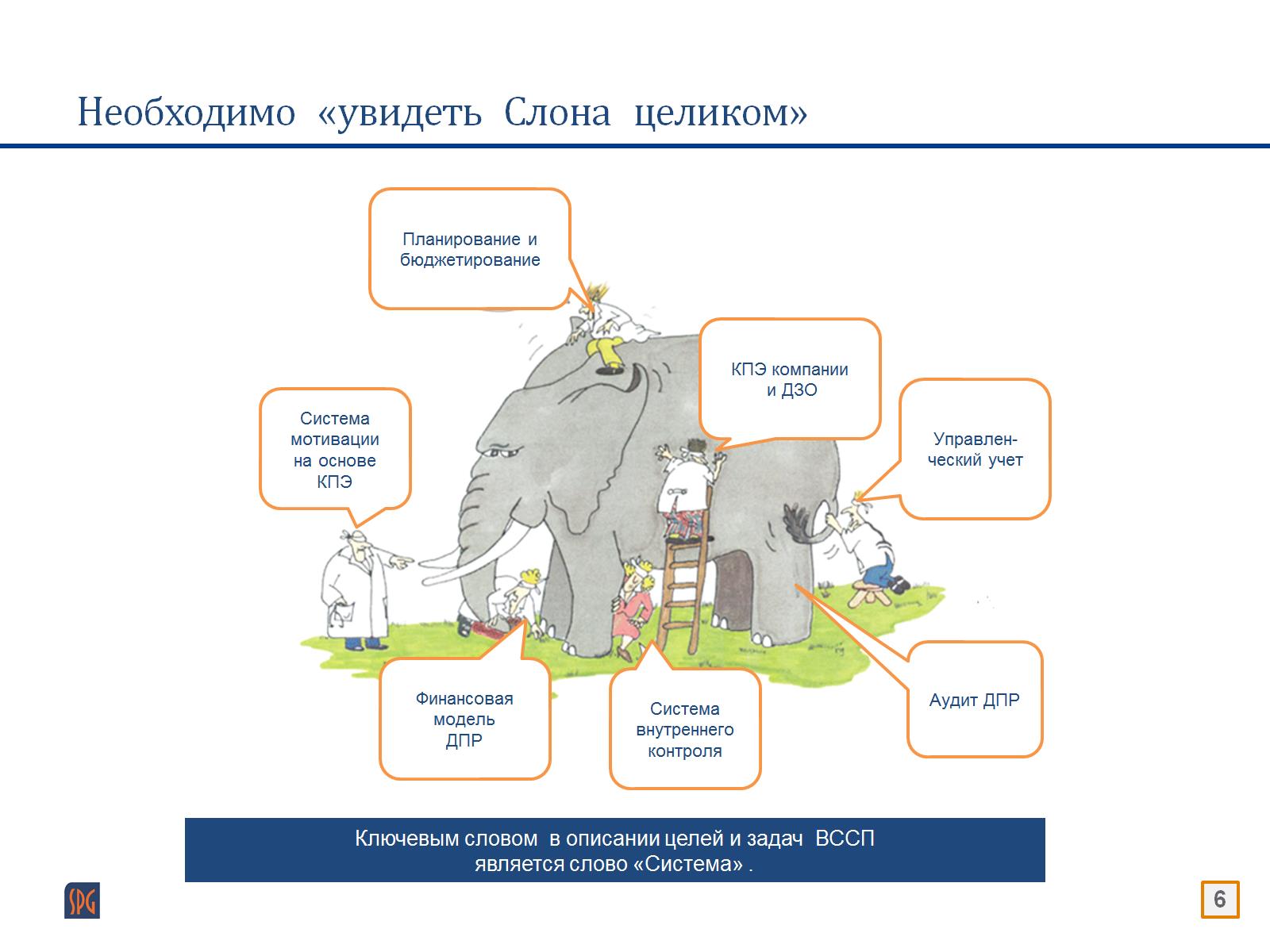 Необходимо   «увидеть   Слона   целиком»
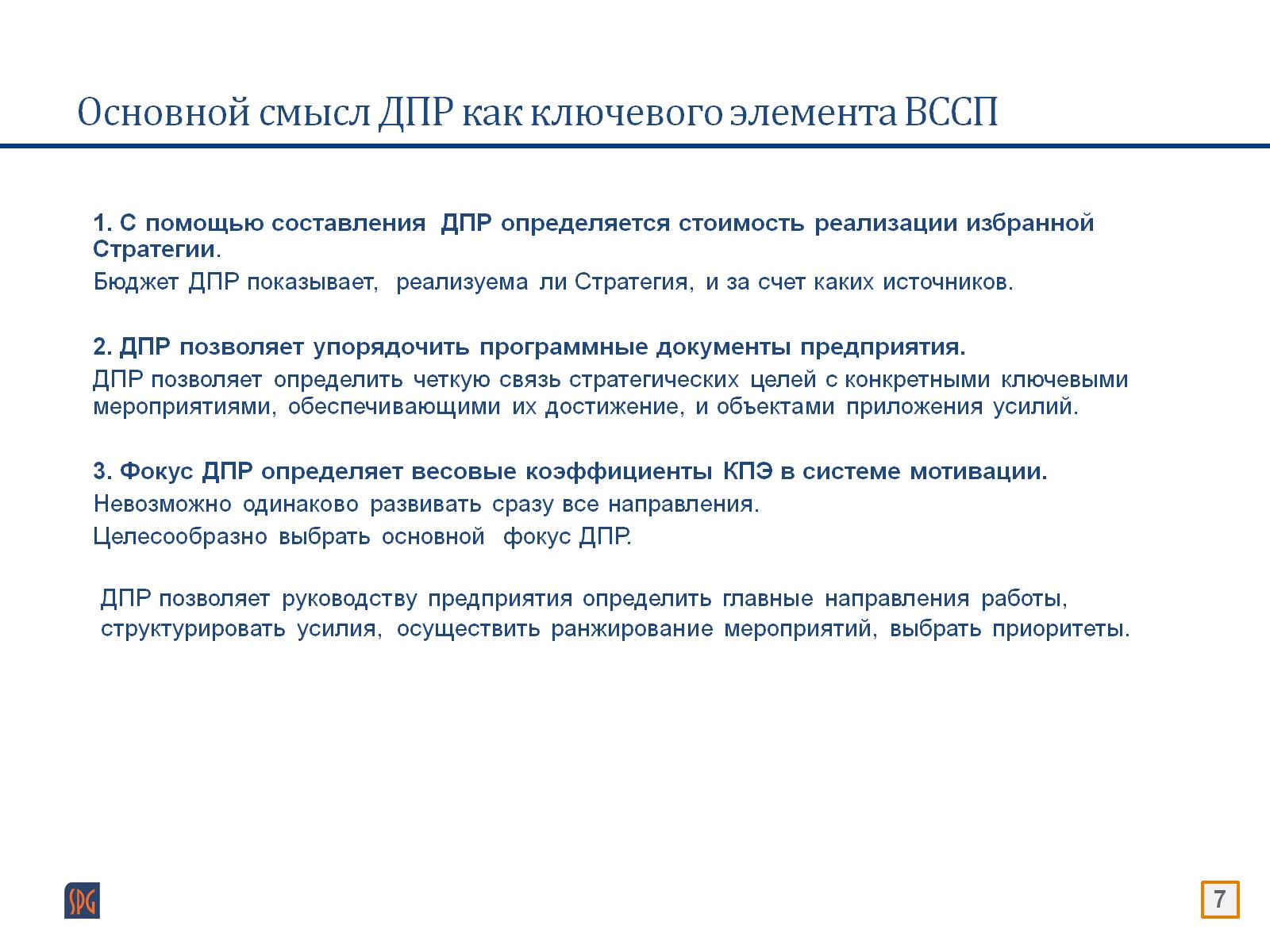 Основной смысл ДПР как ключевого элемента ВССП
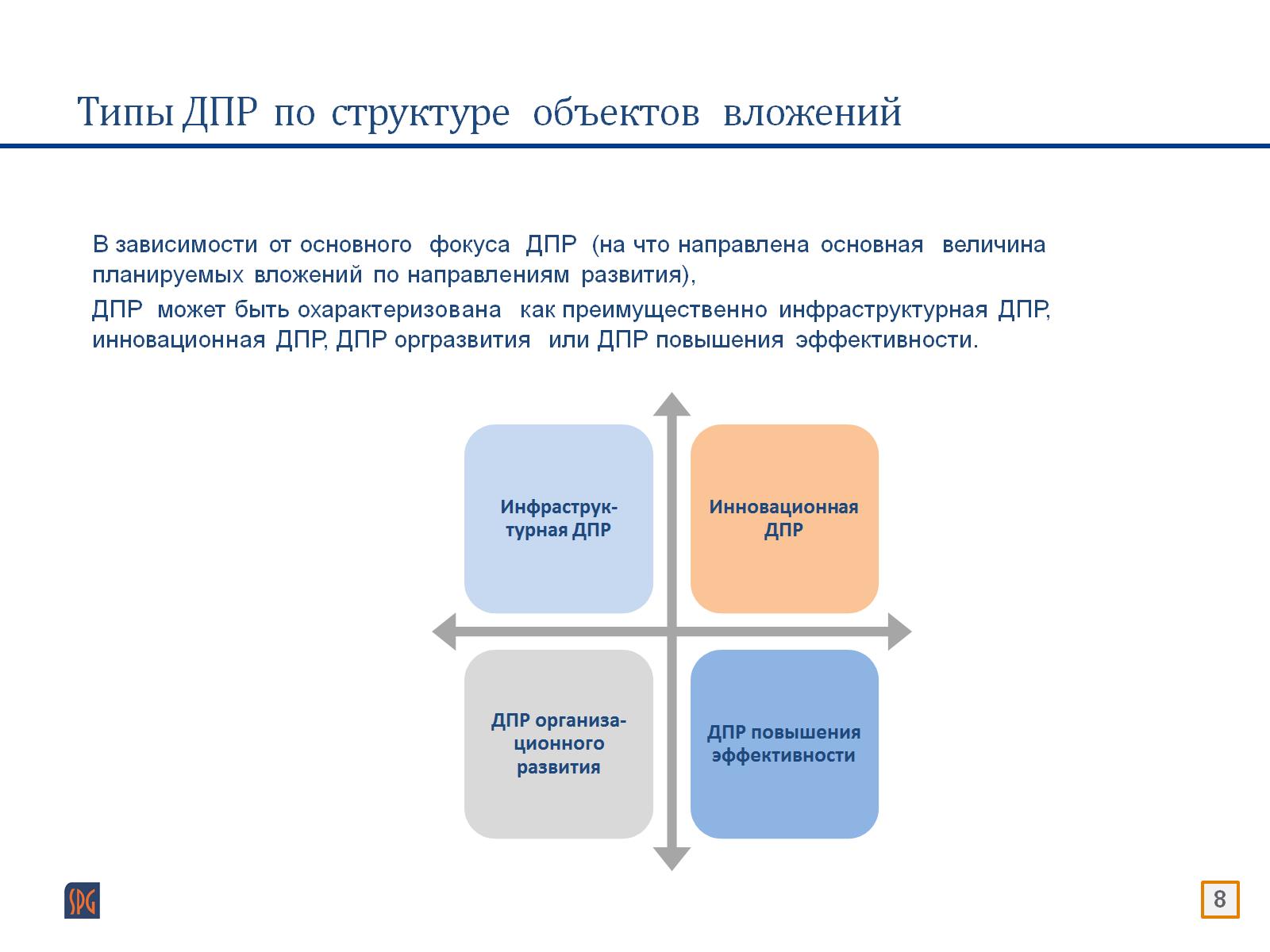 Типы ДПР  по  структуре   объектов   вложений
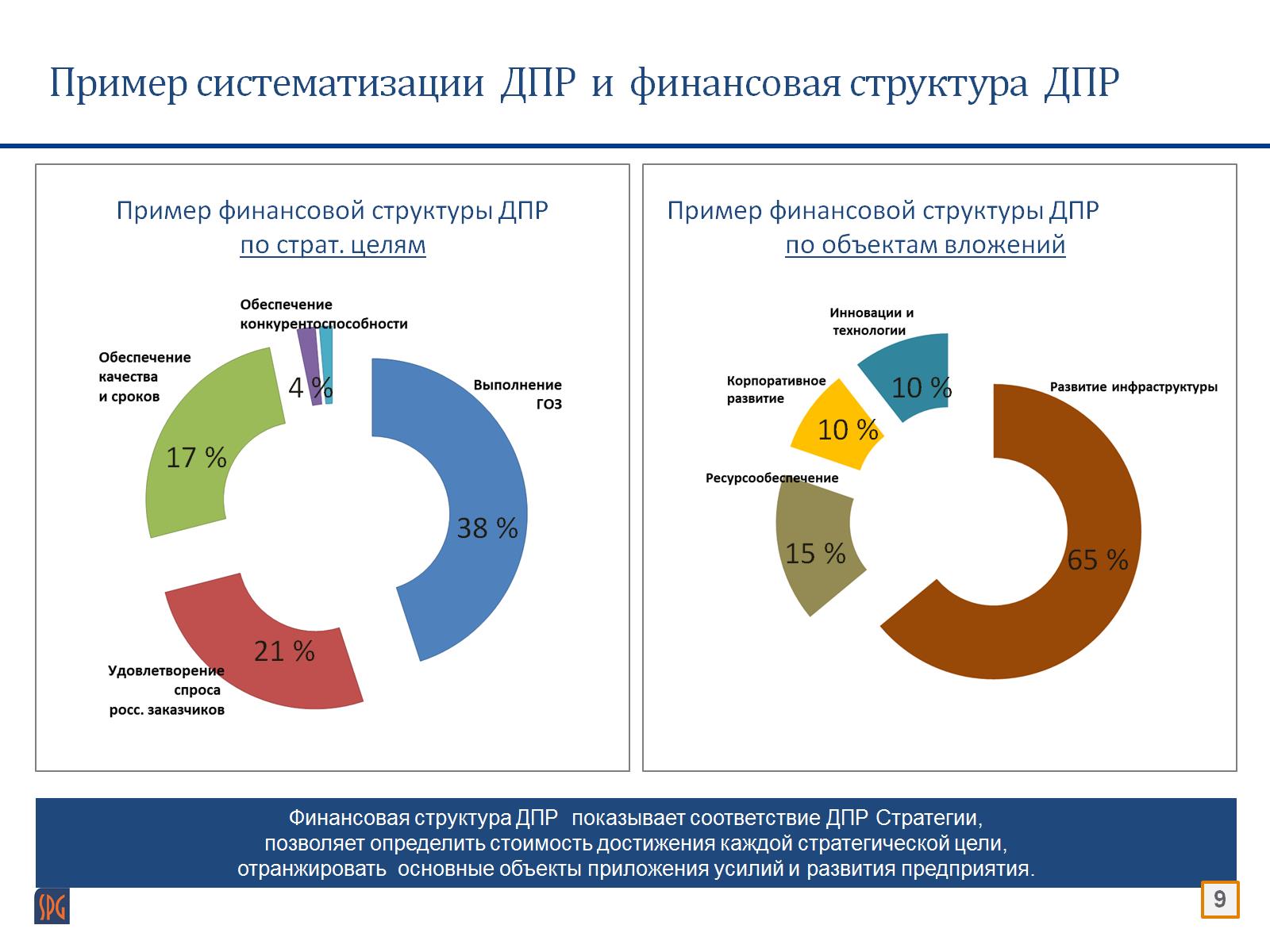 Пример систематизации  ДПР  и  финансовая структура  ДПР
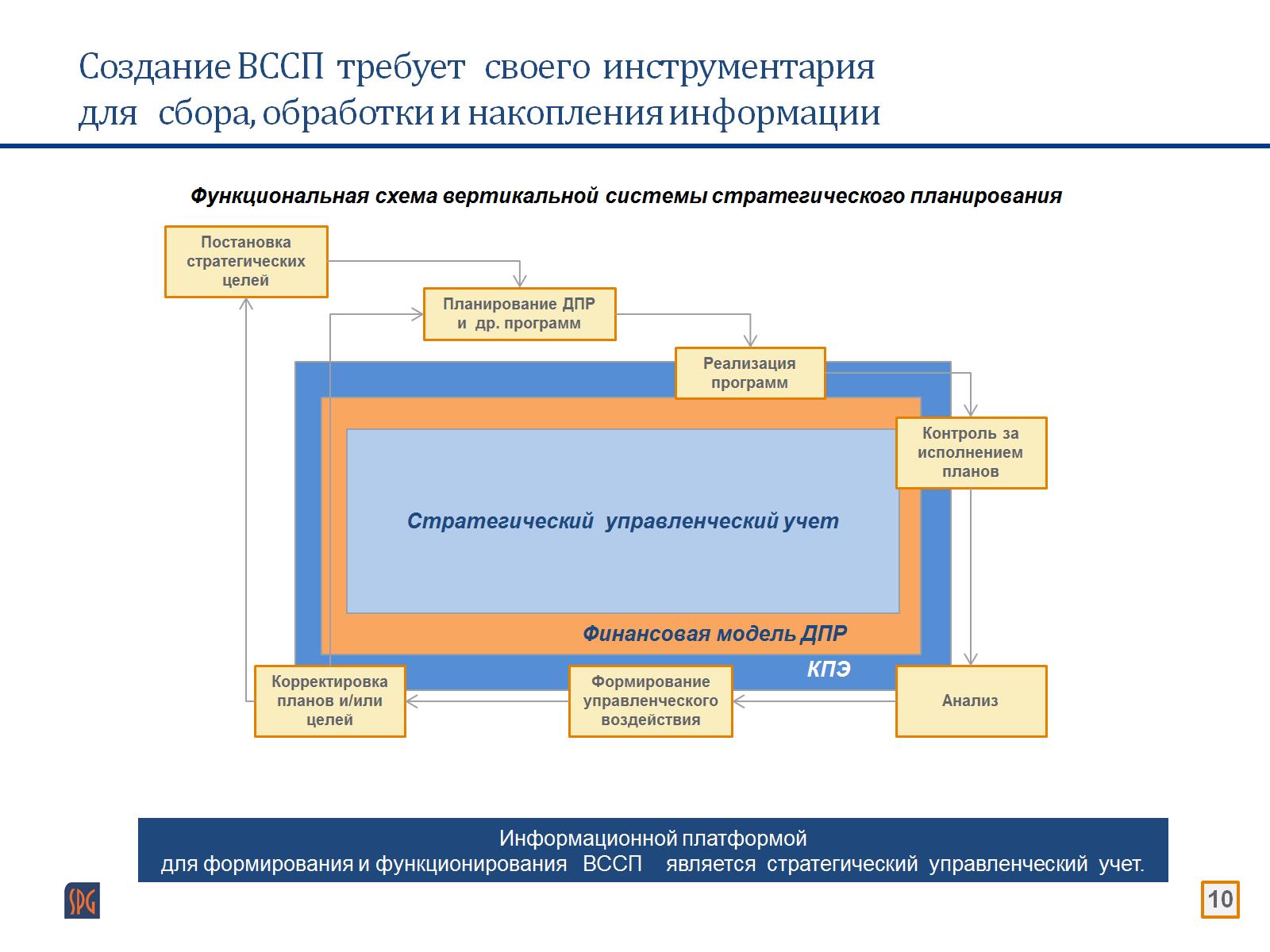 Создание ВССП  требует   своего  инструментария  для   сбора, обработки и накопления информации
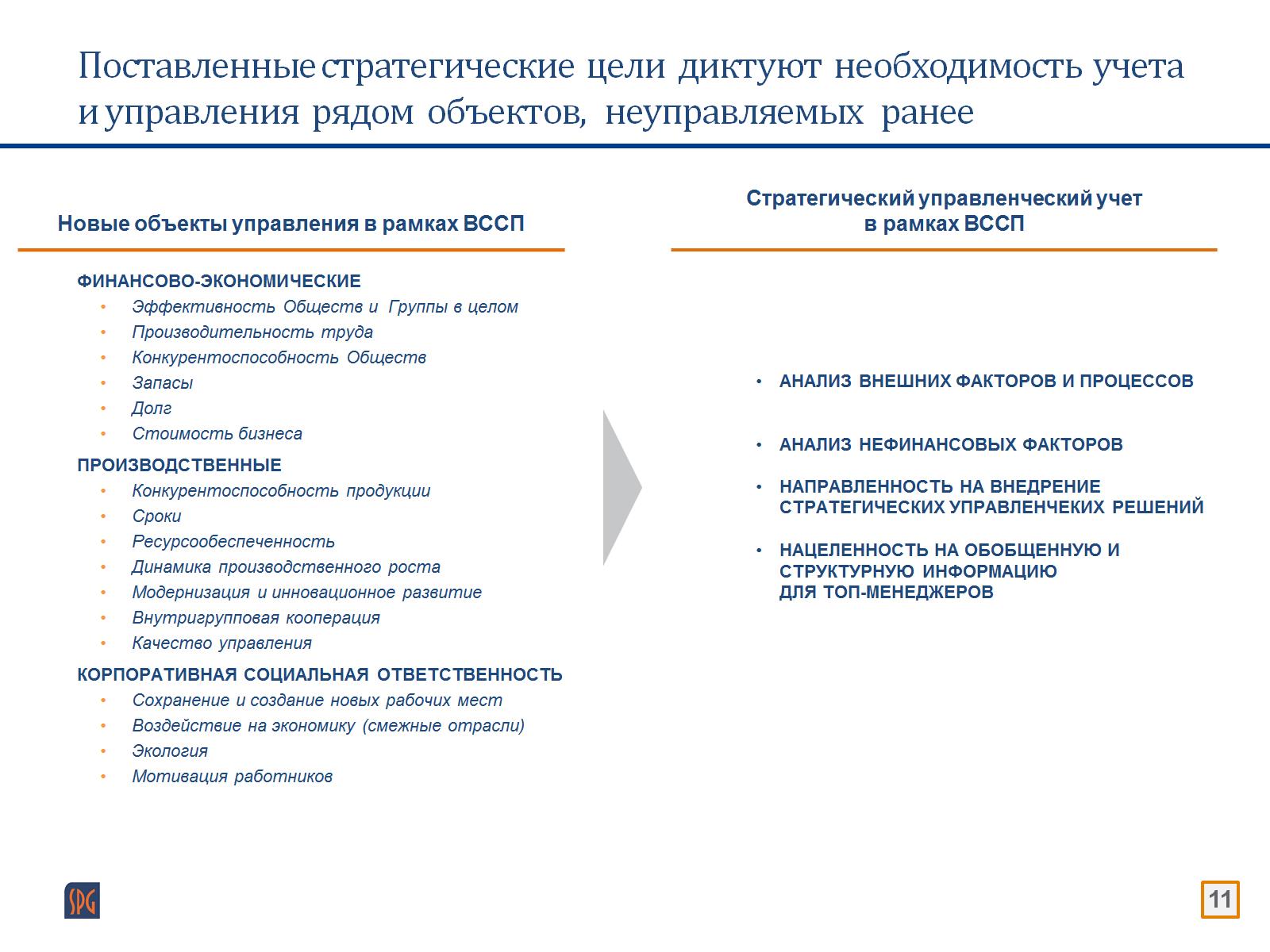 Поставленные стратегические  цели  диктуют  необходимость  учета и управления  рядом  объектов,   неуправляемых   ранее
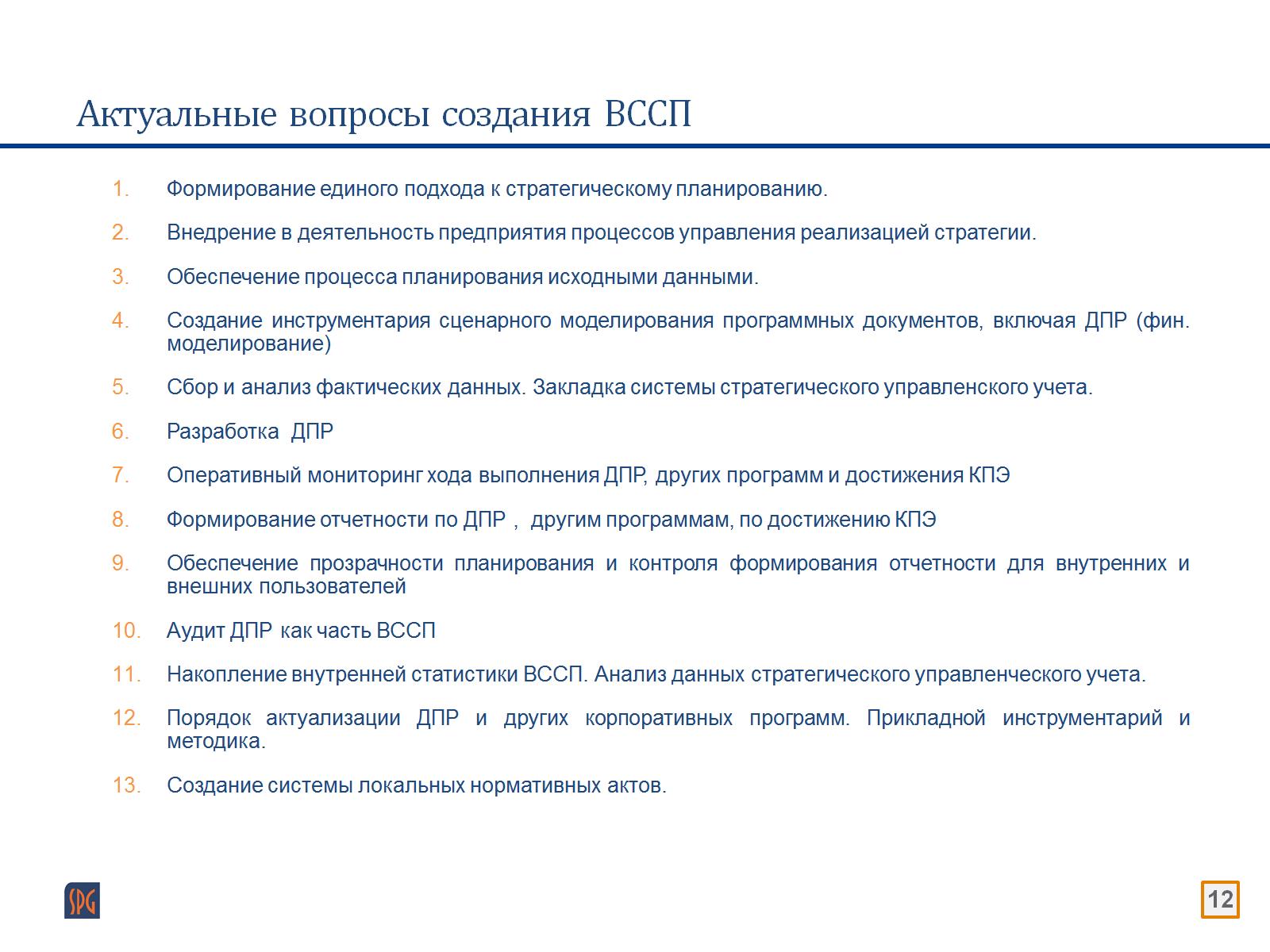 Актуальные  вопросы  создания  ВССП
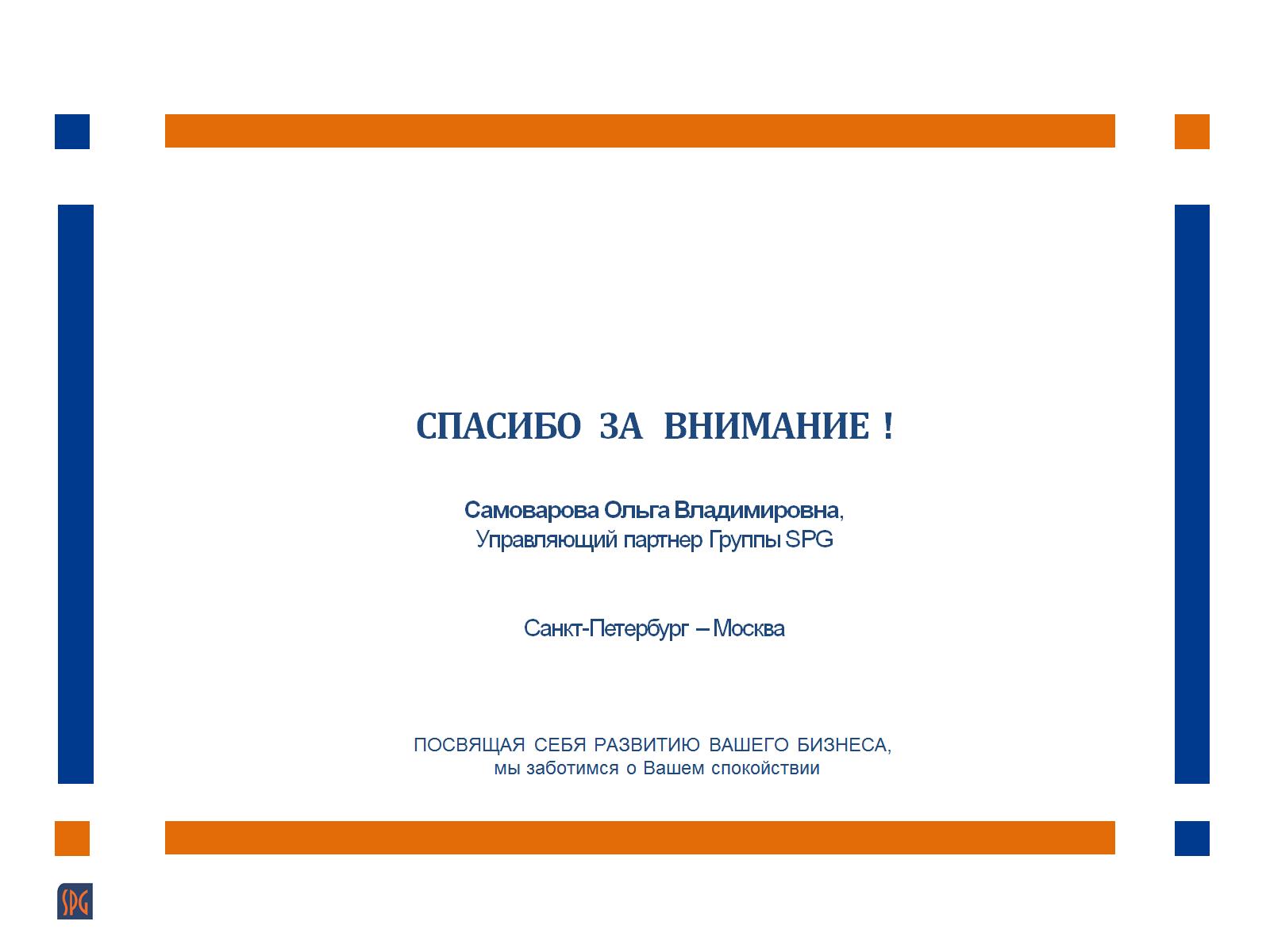 СПАСИБО   ЗА   ВНИМАНИЕ  !Самоварова Ольга Владимировна, Управляющий партнер Группы SPGСанкт-Петербург – Москва